SEGUIN I.S.D.Financial Integrity Rating System of Texas (FIRST REPORT)
2020-2021 Ratings based on school year 2019-20 data.
Scoring system is based on a series of indicators (questions)
A – Superior Achievement		Score 90 - 100
B – Above Standard Achievement	Score 80 - 89
C – Standard Achievement		Score 60 - 79
F – Substandard Achievement	Score below 60
SEGUIN I.S.D.Financial Integrity Rating System of Texas (FIRST REPORT)
THE INDICATORS
SEGUIN I.S.D.Financial Integrity Rating System of Texas (FIRST REPORT)
INDICATOR 1:
Was the annual financial report filed within 30 days after the TEA set deadline of November 27th?
RESPONSE: 
Report was received by TEA on AFR Due Date Waiver Granted
SCORE:  
Passed
SEGUIN I.S.D.Financial Integrity Rating System of Texas (FIRST REPORT)
INDICATOR 2:
Was there an unmodified opinion in the annual financial report on the financial statements as a whole?
RESPONSE: 
For 2019-20, Seguin ISD received an unmodified, or clean, opinion.
SCORE:  
Passed
SEGUIN I.S.D.Financial Integrity Rating System of Texas (FIRST REPORT)
INDICATOR 3:
Was the district in compliance with the payment terms of all debt agreements at fiscal year end?
RESPONSE: 
Debt payments were made within the requirements of bond covenants.
SCORE:  
Passed
SEGUIN I.S.D.Financial Integrity Rating System of Texas (FIRST REPORT)
INDICATOR 4:
Did the district make timely payments to Teachers Retirement System, Texas Workforce Commission, Internal Revenue Service, and other government agencies?
RESPONSE: 
All reports and payments were submitted timely to governmental entities.
SCORE:  
Passed
SEGUIN I.S.D.Financial Integrity Rating System of Texas (FIRST REPORT)
INDICATOR 5:
This indicator is not being scored.
RESPONSE: 
n/a
SCORE:  
n/a
SEGUIN I.S.D.Financial Integrity Rating System of Texas (FIRST REPORT)
INDICATOR 6:
Was the average change in fund balances over 3 years less than a 25% decrease or did the current year’s unassigned and assigned fund balances exceed 75 days of operational expenditures?
RESPONSE:
      Both criteria met in the fiscal year.
SCORE:  
      Passed
SEGUIN I.S.D.Financial Integrity Rating System of Texas (FIRST REPORT)
INDICATOR 7:
Was the number of days of cash on hand and current investments in the general fund for the school district sufficient to cover operating expenditures?
RESPONSE: 
Seguin ISD had sufficient cash and investments in the General Fund.
SCORE:  (maximum possible score: 10 points)
10 Points
SEGUIN I.S.D.Financial Integrity Rating System of Texas (FIRST REPORT)
INDICATOR 8:
Was the measure of current assets to current liabilities ratio for the school district sufficient to cover short-term debt?
RESPONSE: 
Current Assets		$80,886,257
Current Liabilities		$22,541,372
Ratio:  			3.5883

Current assets were sufficient to cover current liabilities.
SCORE:  (maximum possible score: 10 points)
10 Points
SEGUIN I.S.D.Financial Integrity Rating System of Texas (FIRST REPORT)
INDICATOR 9:
Did the school district’s general fund revenues equal or exceed expenditures?
RESPONSE: 
	Total Revenue				$65,445,080
		Total Expenditures			$65,214,364
	Net Result of Operations		$      230,716
Revenues were sufficient to cover expenditures.
SCORE:  (maximum possible score: 10 points)
10 Points
SEGUIN I.S.D.Financial Integrity Rating System of Texas (FIRST REPORT)
INDICATOR 10:
Did the district average less than a 10% variance when comparing budgeted revenues to actual revenues for the last 3 years?
RESPONSE: 
Seguin ISD had sufficient cash and investments in the General Fund.
SCORE:  (maximum possible score: 10 points)
10 Points
SEGUIN I.S.D.Financial Integrity Rating System of Texas (FIRST REPORT)
INDICATOR 11:
Was the ratio of long-term liabilities to total assets for the school district sufficient to support long-term solvency?
RESPONSE: 
Long Term Liabilities	$167,344,181
Total Assets		$225,720,033
Ratio:  			0.7414
Assets were sufficient to cover liabilities.
SCORE:  (maximum possible score: 10 points)
6 Points (points reduction due to Net Pension Liability)
SEGUIN I.S.D.Financial Integrity Rating System of Texas (FIRST REPORT)
INDICATOR 12:
Was the debt per $100 of assessed property value ration sufficient to support future debt repayments?
RESPONSE: 
Resources were sufficient to meet required debt service.
SCORE:  (maximum possible score: 10 points)
8 Points (additional bond debt)
SEGUIN I.S.D.Financial Integrity Rating System of Texas (FIRST REPORT)
INDICATOR 13:
Was the district’s administrative cost ratio less than the threshold ratio?
RESPONSE: 
Acceptable Administrative Cost Ratio		10.00 <= 12.50%

Seguin ISD Administrative Cost Ratio		10.27%
SCORE:  (maximum possible score: 10 points)
8 Points
SEGUIN I.S.D.Financial Integrity Rating System of Texas (FIRST REPORT)
INDICATOR 14:
Did the school district not have a 15% decline in the students to staff ratio over 3 years?
RESPONSE: 
Seguin ISD did not have a decline in its ratio of students to staff that was outside the acceptable range.
SCORE:  (maximum possible score: 10 points)
10 Points
SEGUIN I.S.D.Financial Integrity Rating System of Texas (FIRST REPORT)
INDICATOR 15:
Was the district’s ADA within the allotted range of the district’s biennial pupil projection submitted to TEA?
RESPONSE:
       Seguin ISD ADA was within the allotted range.
SCORE:  (maximum possible score: 5 points)
5 Points
SEGUIN I.S.D.Financial Integrity Rating System of Texas (FIRST REPORT)
INDICATOR 16:
Did the comparison of PEIMS data to like information in the annual financial report result in a variance of less than 3% of expenditures per function?
RESPONSE: 
Sum of Differences	$1,503
Expenditures		$65,215,777
The PEIMS financial data submitted by Seguin ISD to TEA had an insignificant variance in comparison to the data published in the annual financial report.  The variance is due to system rounding.
SCORE:  
       Passed
SEGUIN I.S.D.Financial Integrity Rating System of Texas (FIRST REPORT)
INDICATOR 17:
Did the external auditor indicate the annual financial statement was free of any instance(s) of material weaknesses in internal controls over financial reporting and compliance for local, state, or federal funds?
RESPONSE:
      External auditor indicated strong internal controls.
SCORE:  
     Passed
SEGUIN I.S.D.Financial Integrity Rating System of Texas (FIRST REPORT)
INDICATOR 18:
Did the external auditor indicate the annual financial report was free of any instance(s) of material noncompliance for grants, contracts, and laws related to local, state of federal funds?
RESPONSE: 
The Seguin ISD annual financial report indicated no material noncompliance.
SCORE:  (maximum possible score: 10 points)
      10 Points
SEGUIN I.S.D.Financial Integrity Rating System of Texas (FIRST REPORT)
INDICATOR 19:
Did the district post the required financial information on its website in accordance with Government Code, Local Government Code, Texas Education Code, Texas Administrative Code and other statues, laws, and rules were in effect at the district's fiscal year end?
RESPONSE:
      Seguin ISD met all requirements.
SCORE:  (maximum possible score: 5 points)
      5 Points
SEGUIN I.S.D.Financial Integrity Rating System of Texas (FIRST REPORT)
INDICATOR 20:
Did the school board members discuss the district’s property values at the board meeting within 120 days before the district adopted it’s budget?
RESPONSE: 
       Seguin ISD met requirements.
SCORE: 
      Passed
SEGUIN I.S.D.Financial Integrity Rating System of Texas (FIRST REPORT)
Seguin ISD FIRST Results for 2020
A – Superior Achievement
92 Points (maximum possible score: 100 points)
SEGUIN I.S.D.Financial Integrity Rating System of Texas (FIRST REPORT)
PRIOR YEAR COMPARISON
SEGUIN I.S.D.Financial Integrity Rating System of Texas (FIRST REPORT)
2019
PASS
PASS
PASS
PASS
PASS
n/a
10
10
6
10
10
10
10
10
10
10
n/a
n/a
n/a
n/a
n/a
n/a
2020
PASS
PASS 
n/a
n/a
PASS
PASS
n/a
PASS
10
10
10
10
6
8
8
10
5
PASS
PASS
10
5
PASS
92
TOTAL SCORE
96
96
96
SEGUIN I.S.D.Financial Integrity Rating System of Texas (FIRST REPORT)
REQUIRED DISCLOSURE:

Reimbursements Received by the Superintendent and Board Members for Fiscal Year 2020
SEGUIN I.S.D.Financial Integrity Rating System of Texas (FIRST REPORT)
SEGUIN I.S.D.Financial Integrity Rating System of Texas (FIRST REPORT)
SEGUIN I.S.D.Financial Integrity Rating System of Texas (FIRST REPORT)
REQUIRED DISCLOSURE:

Local Government Officer Conflicts Disclosure Statement
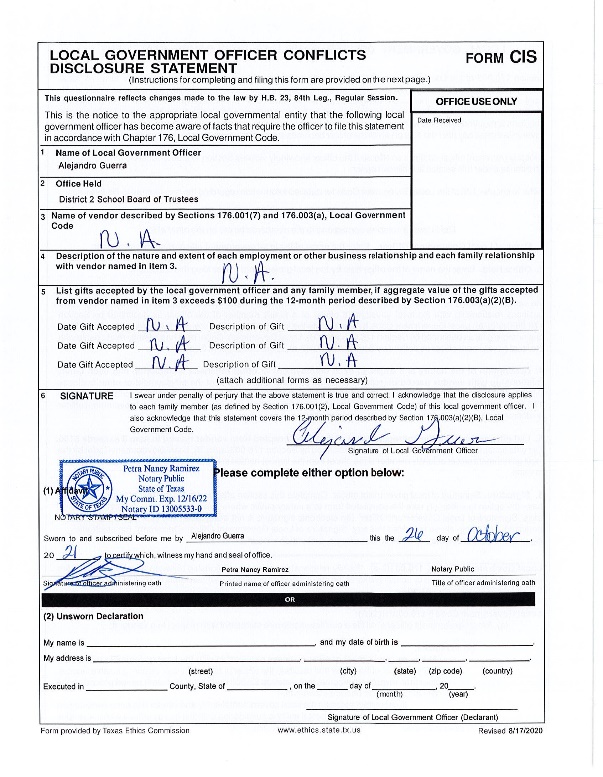 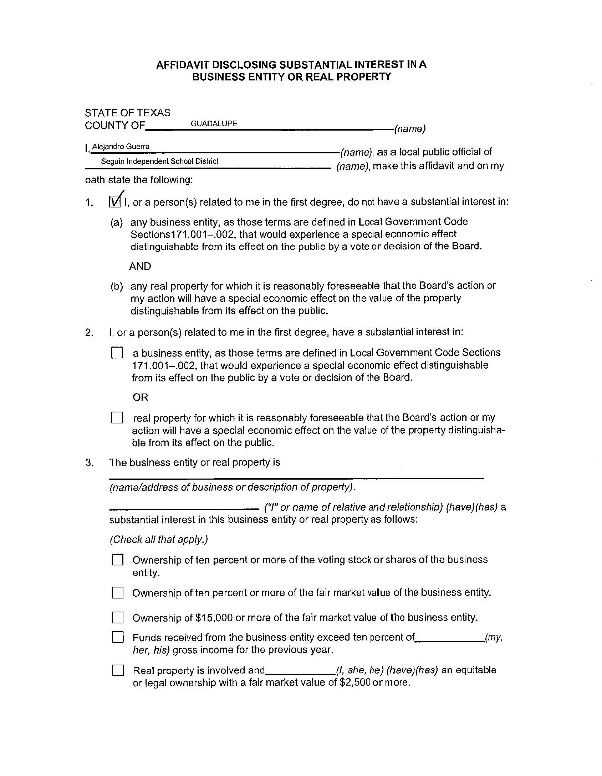 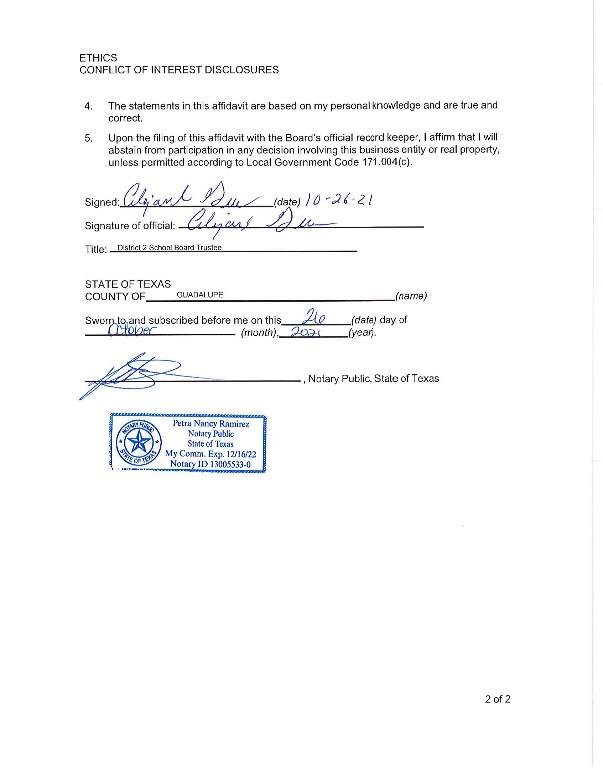 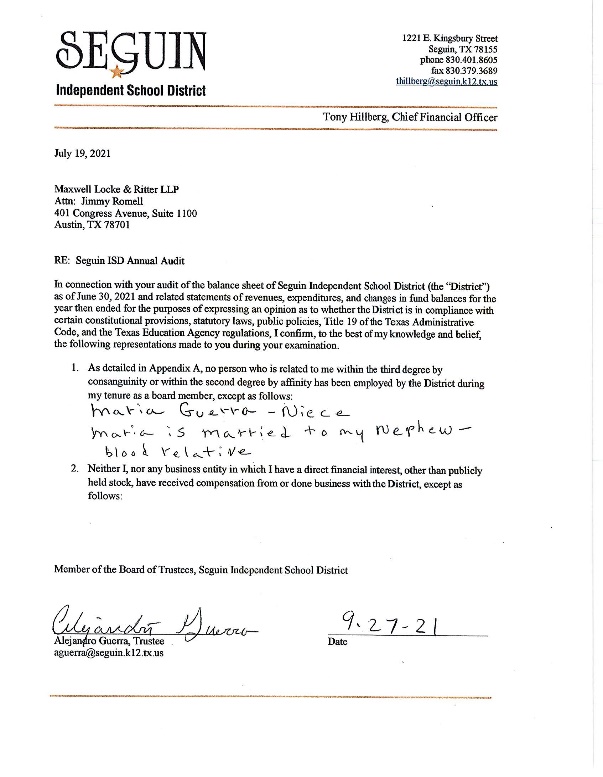 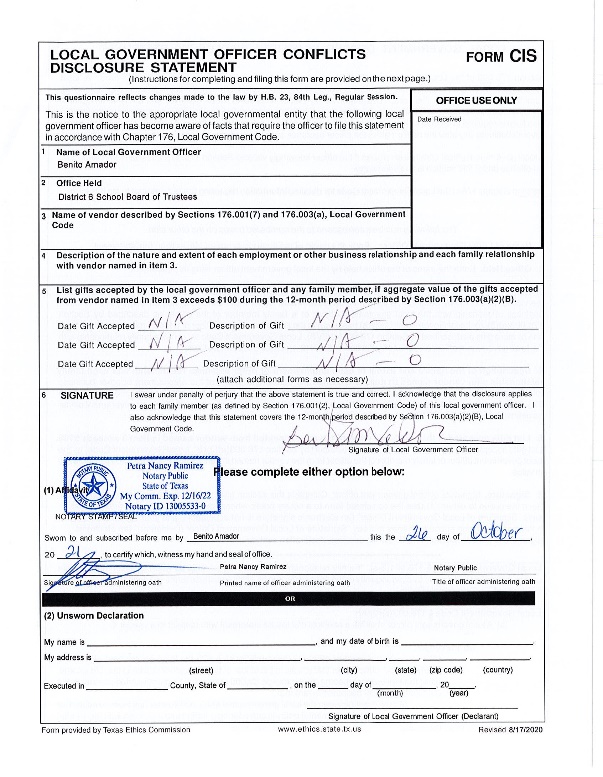 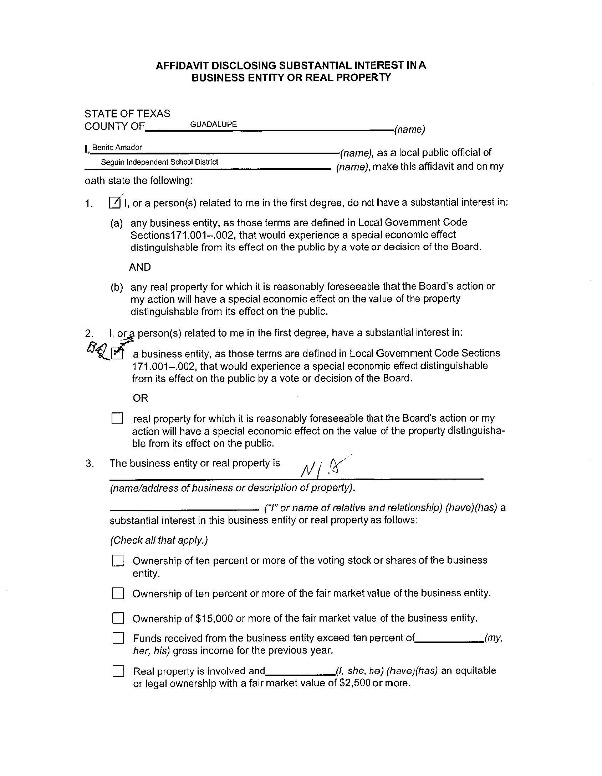 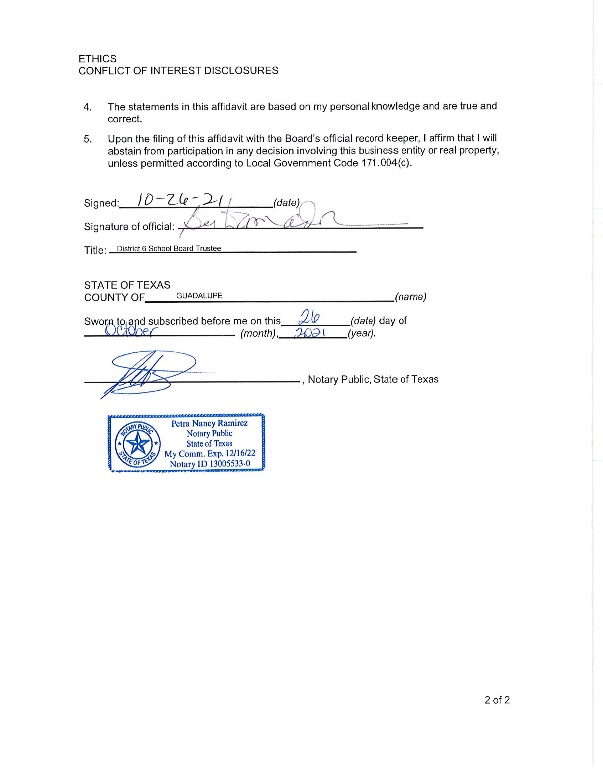 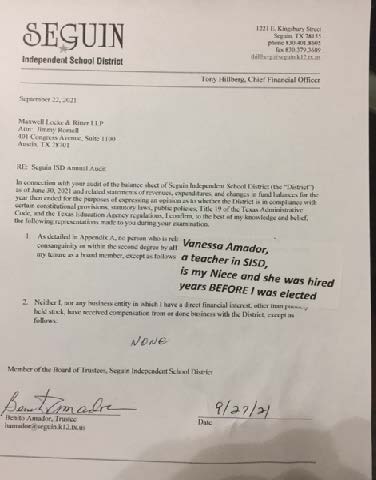 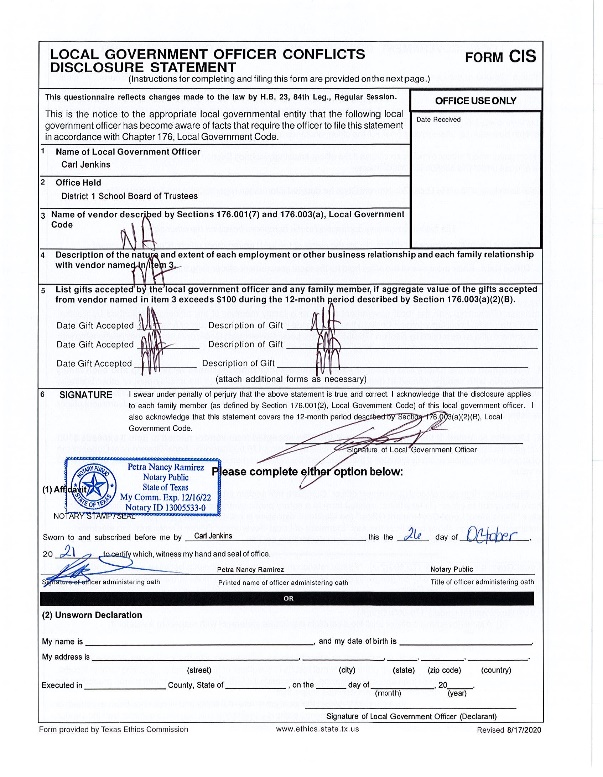 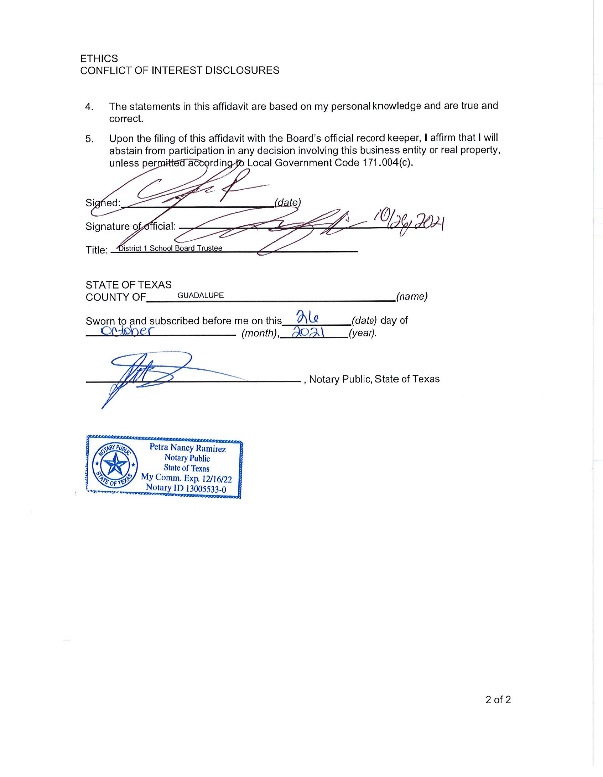 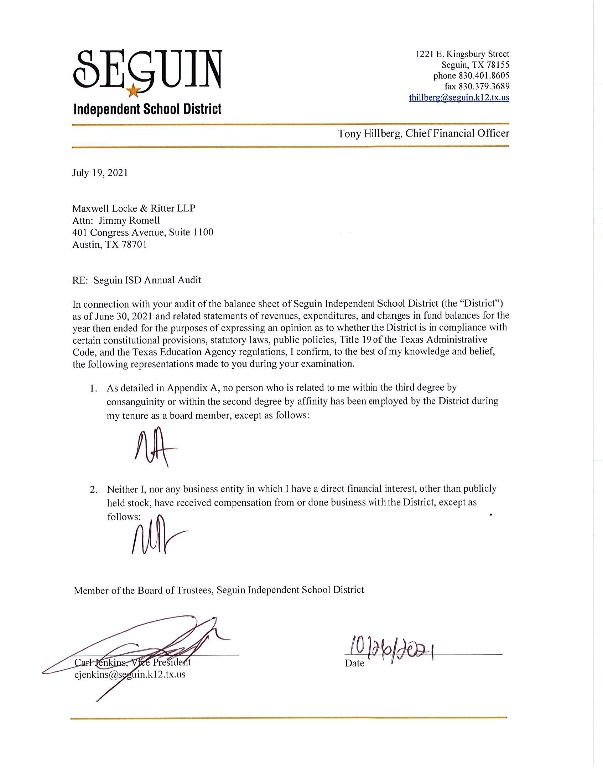 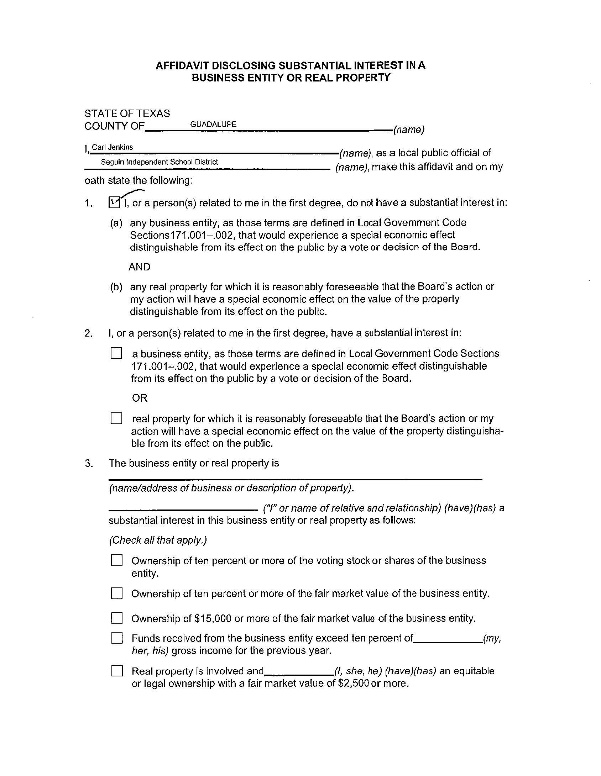 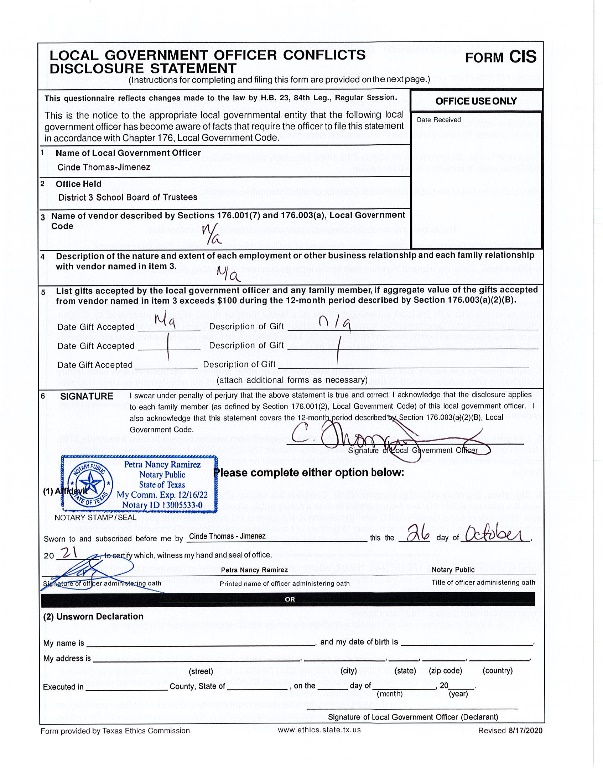 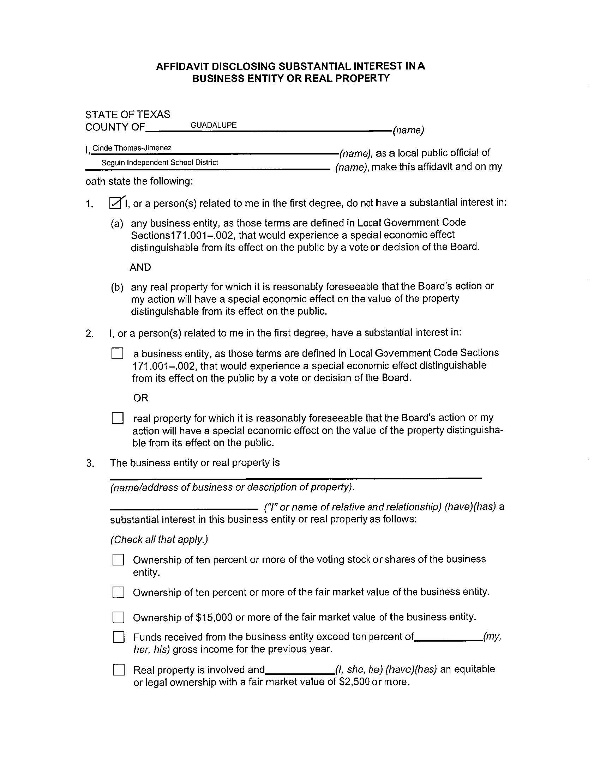 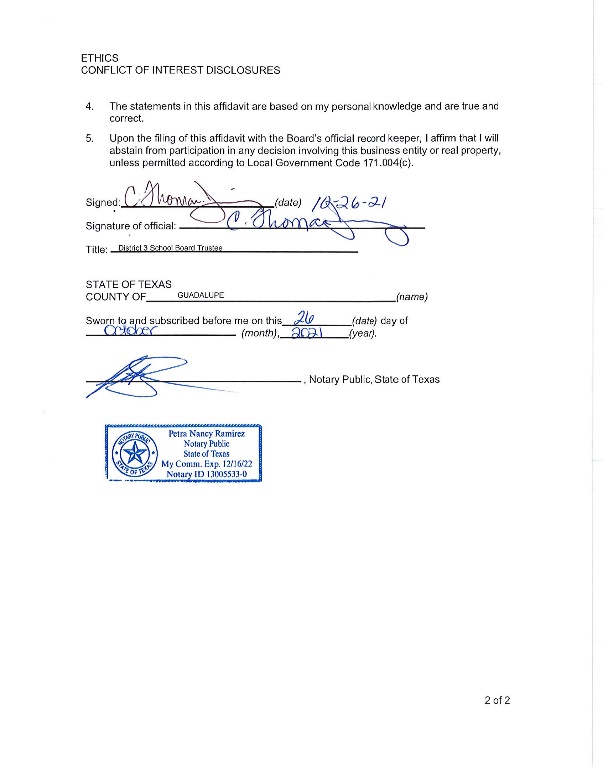 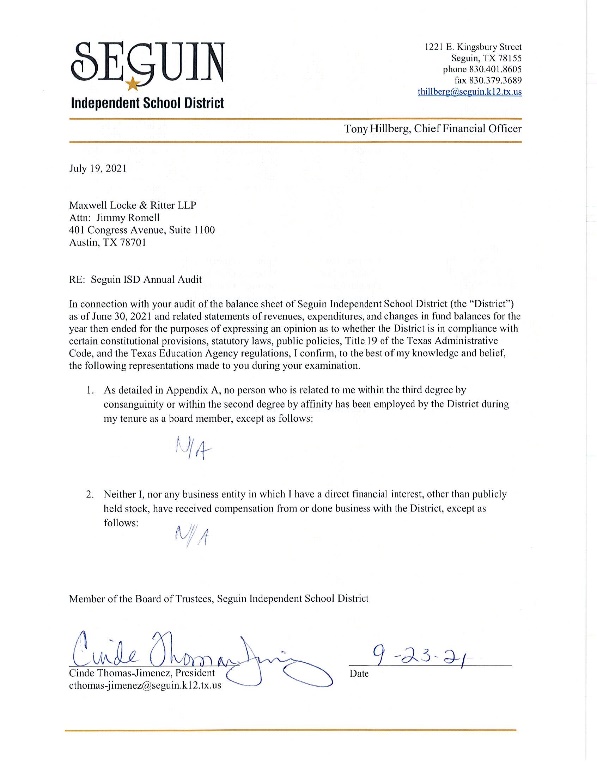 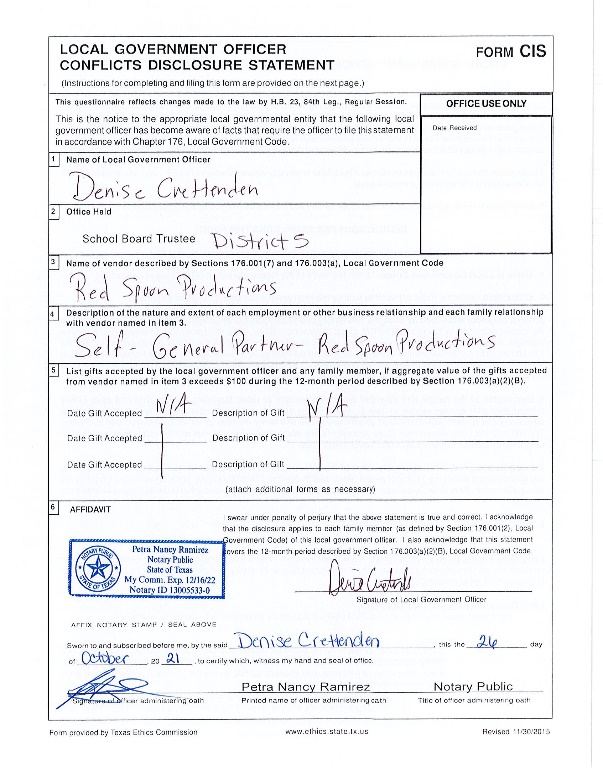 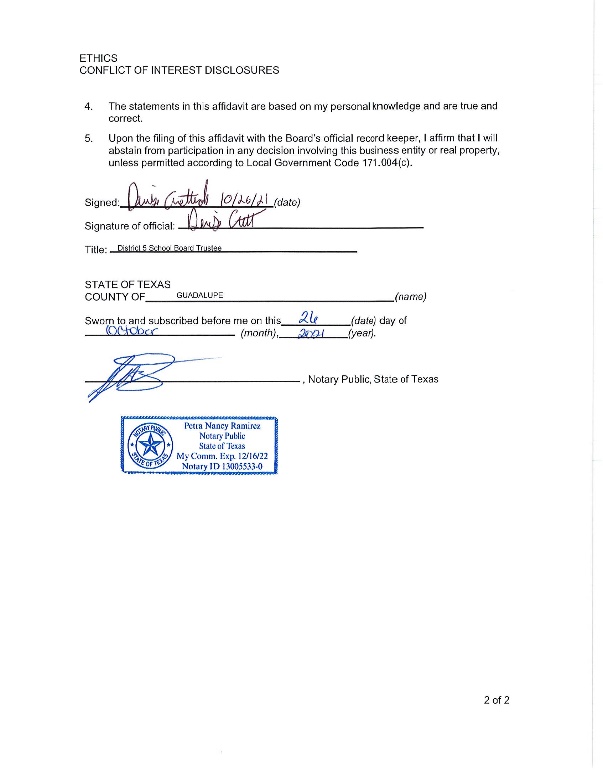 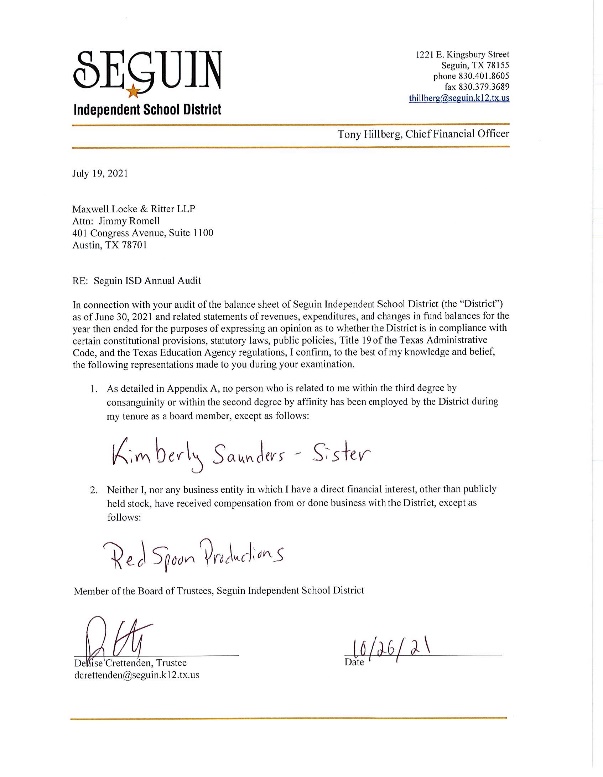 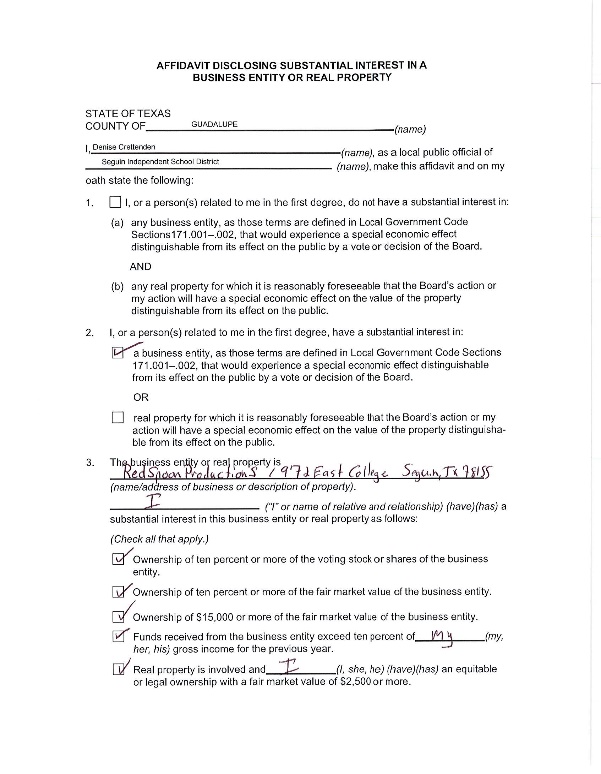 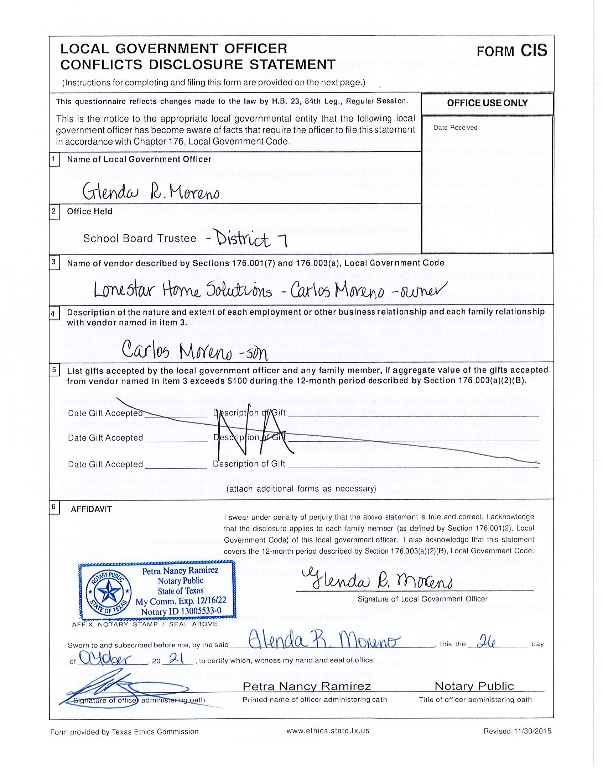 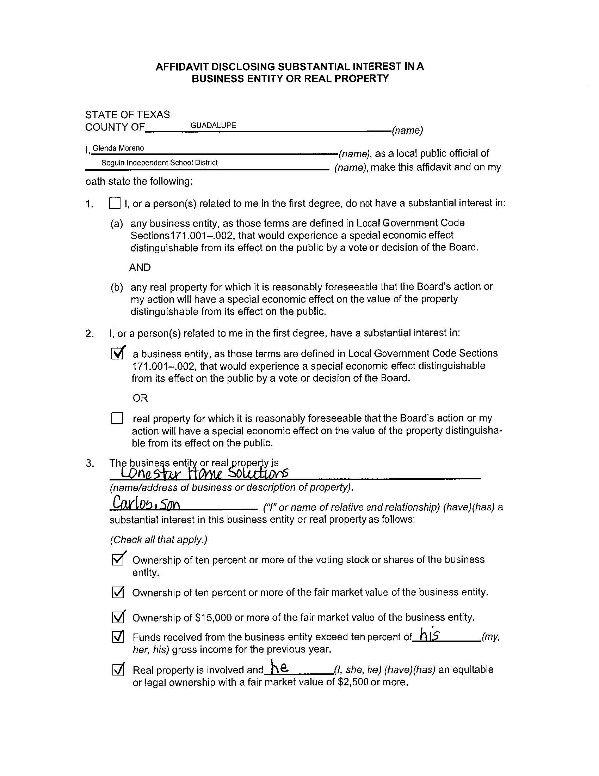 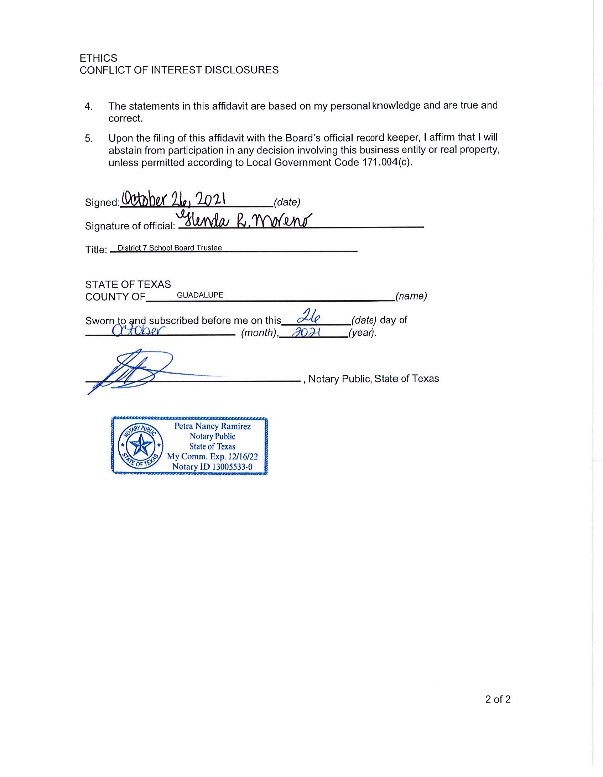 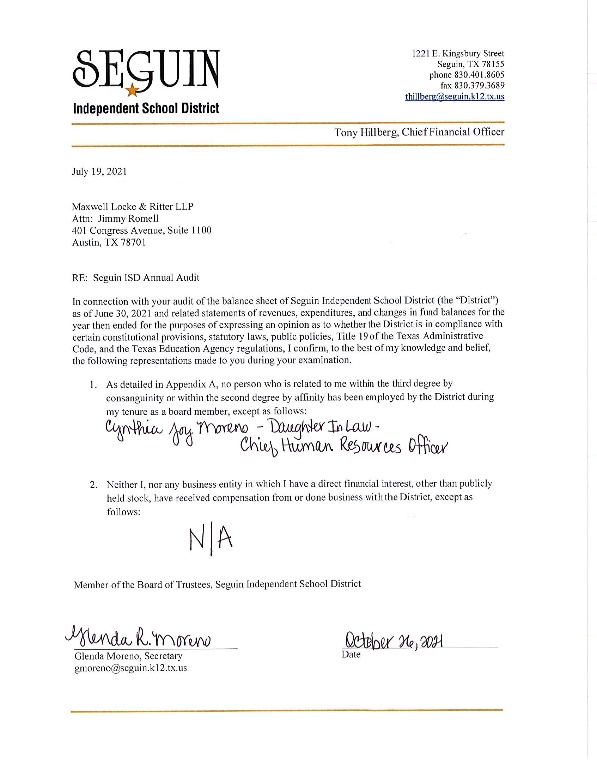 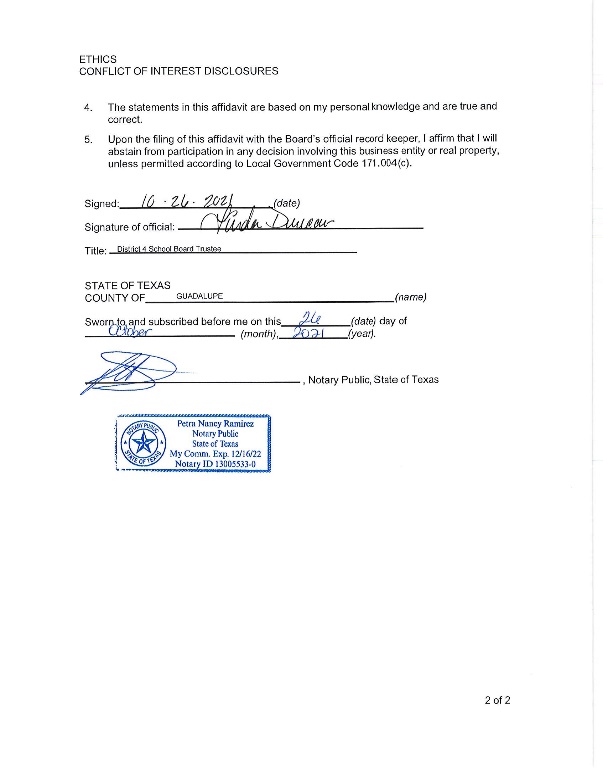 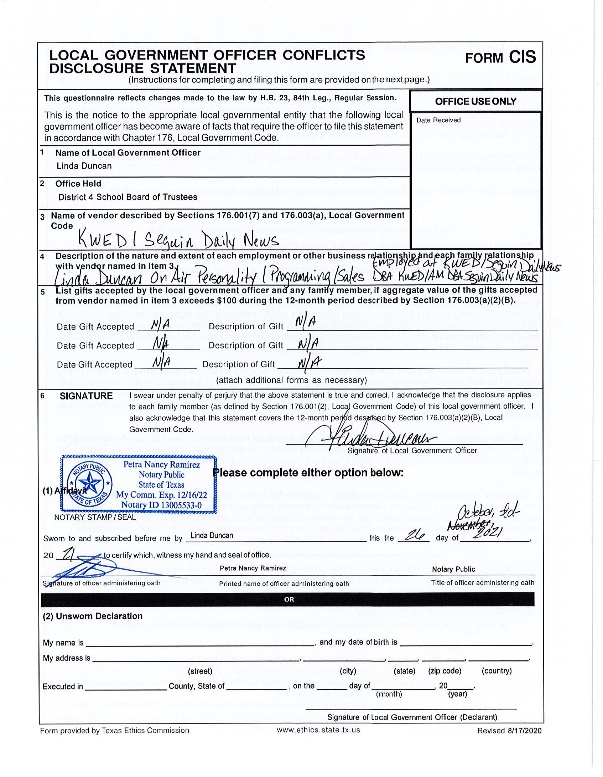 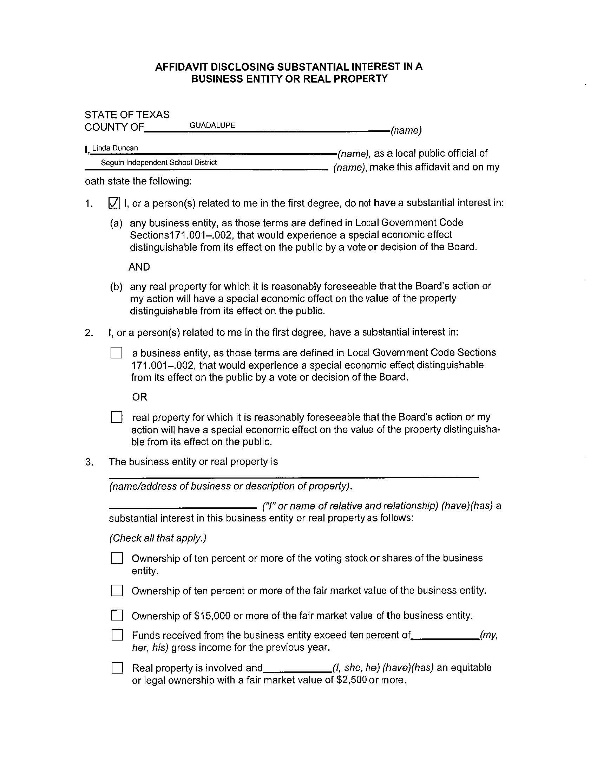 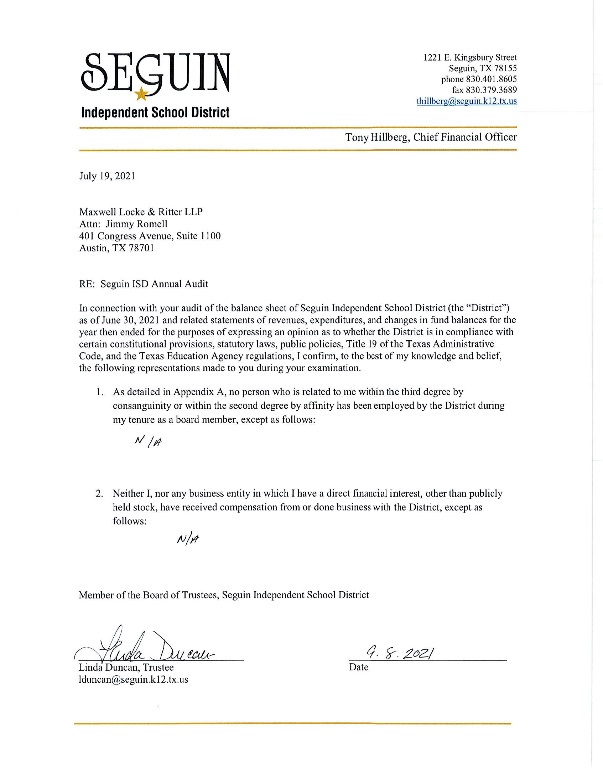 SEGUIN I.S.D.Financial Integrity Rating System of Texas (FIRST REPORT)
REQUIRED DISCLOSURE:

Official 2020-2021 FIRST Report from TEA
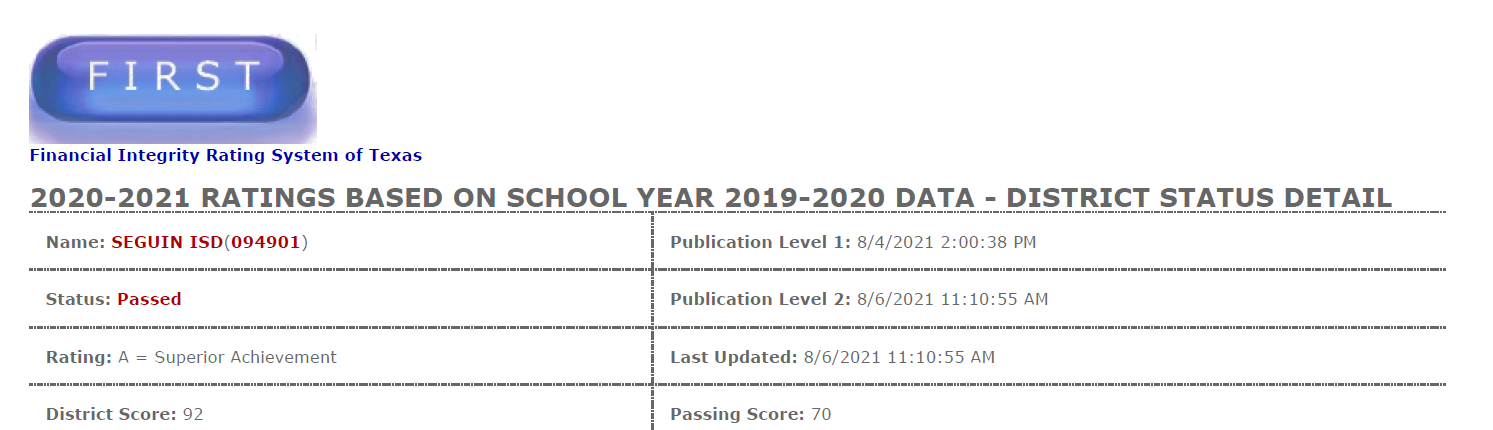 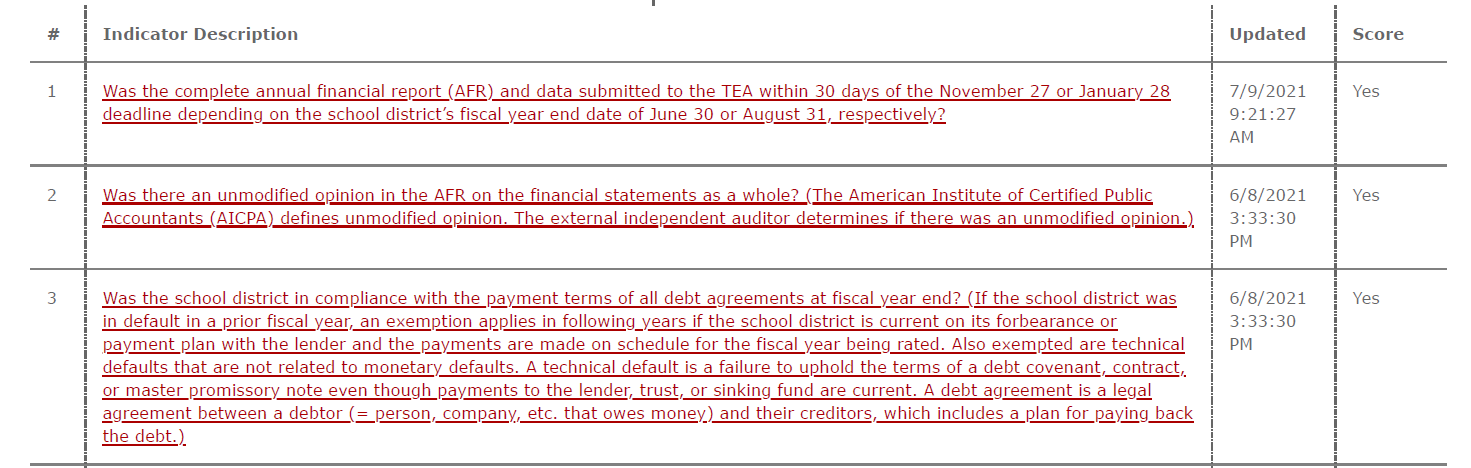 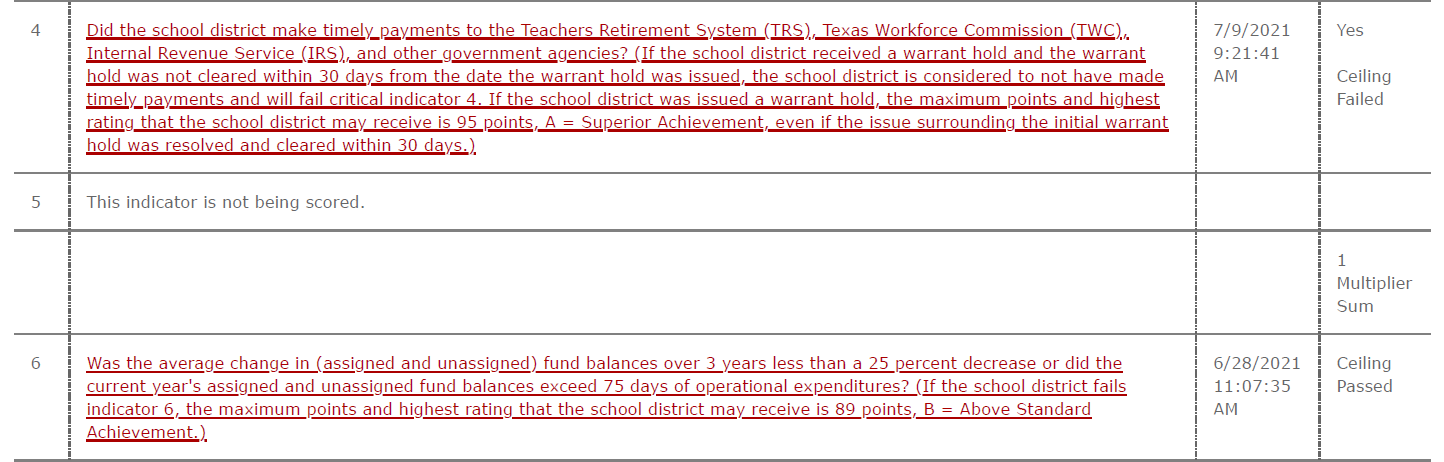 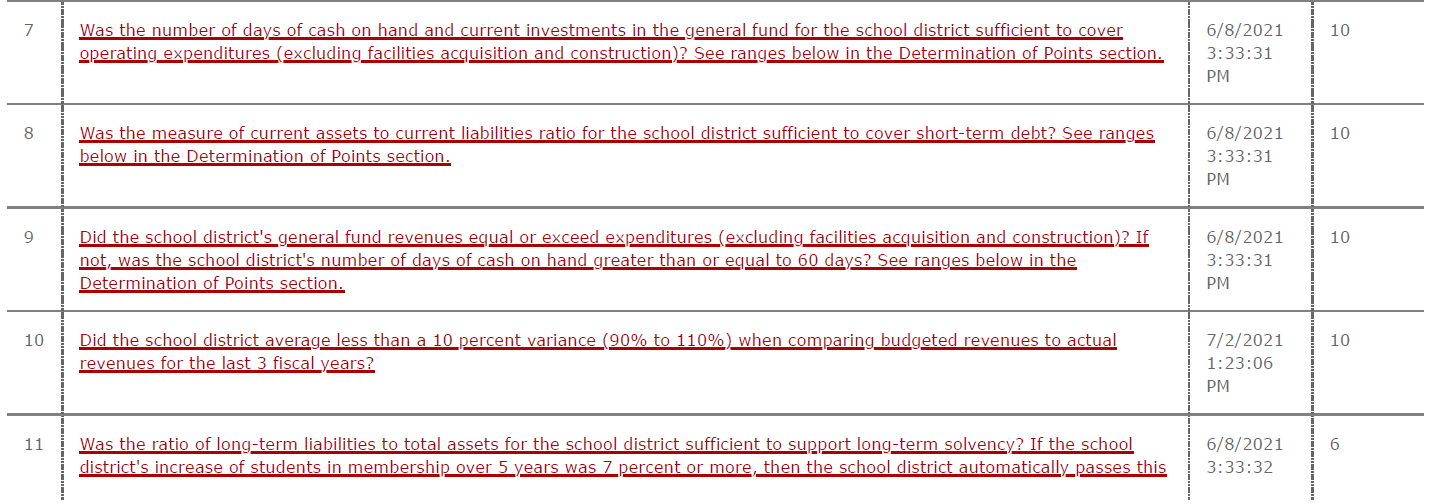 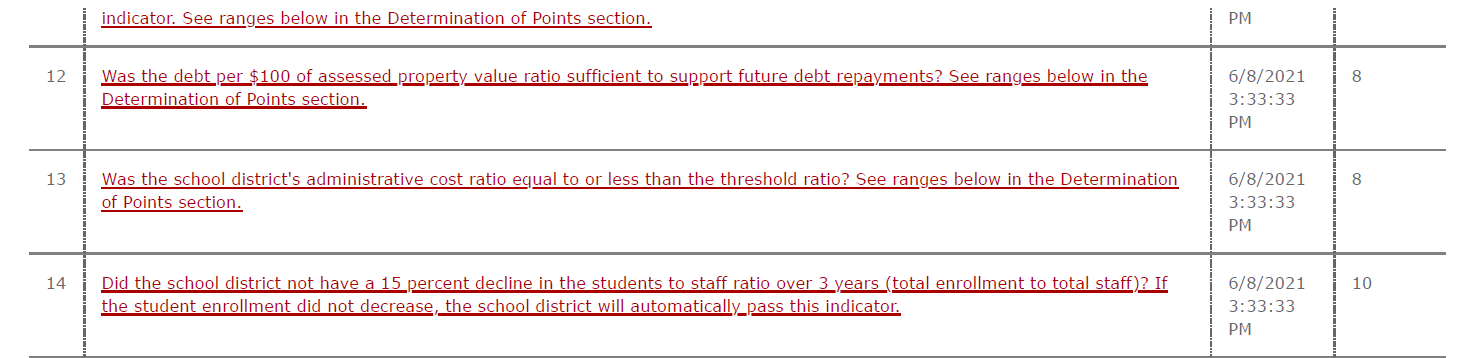 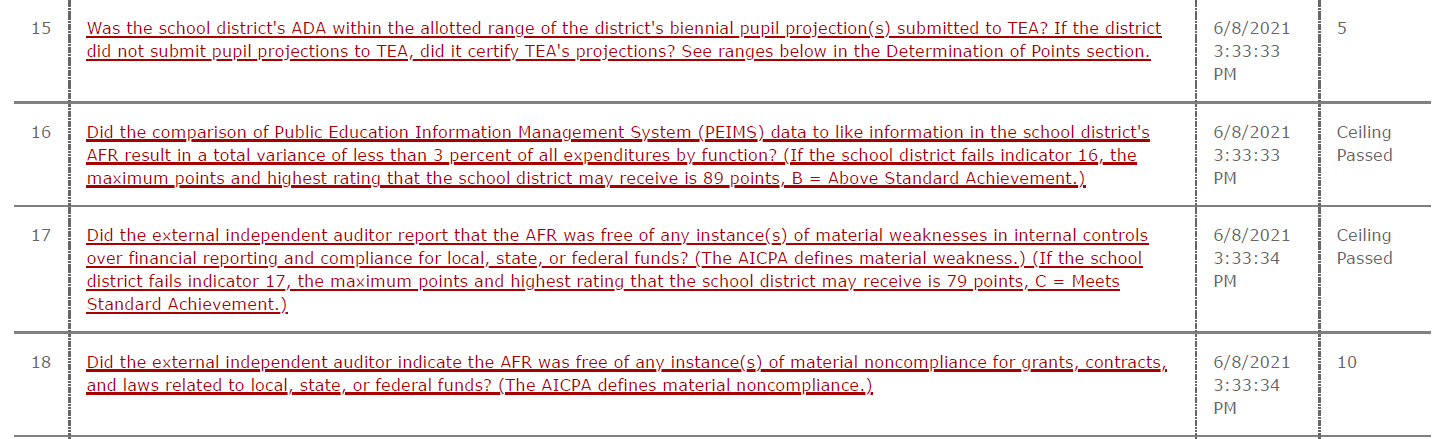 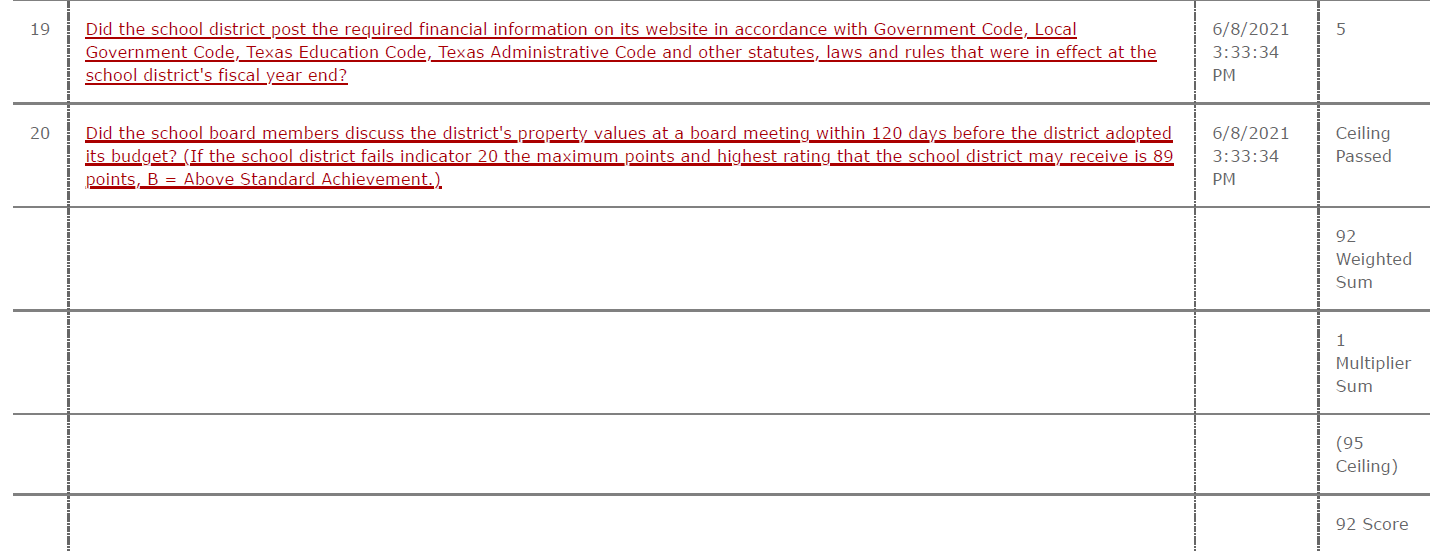 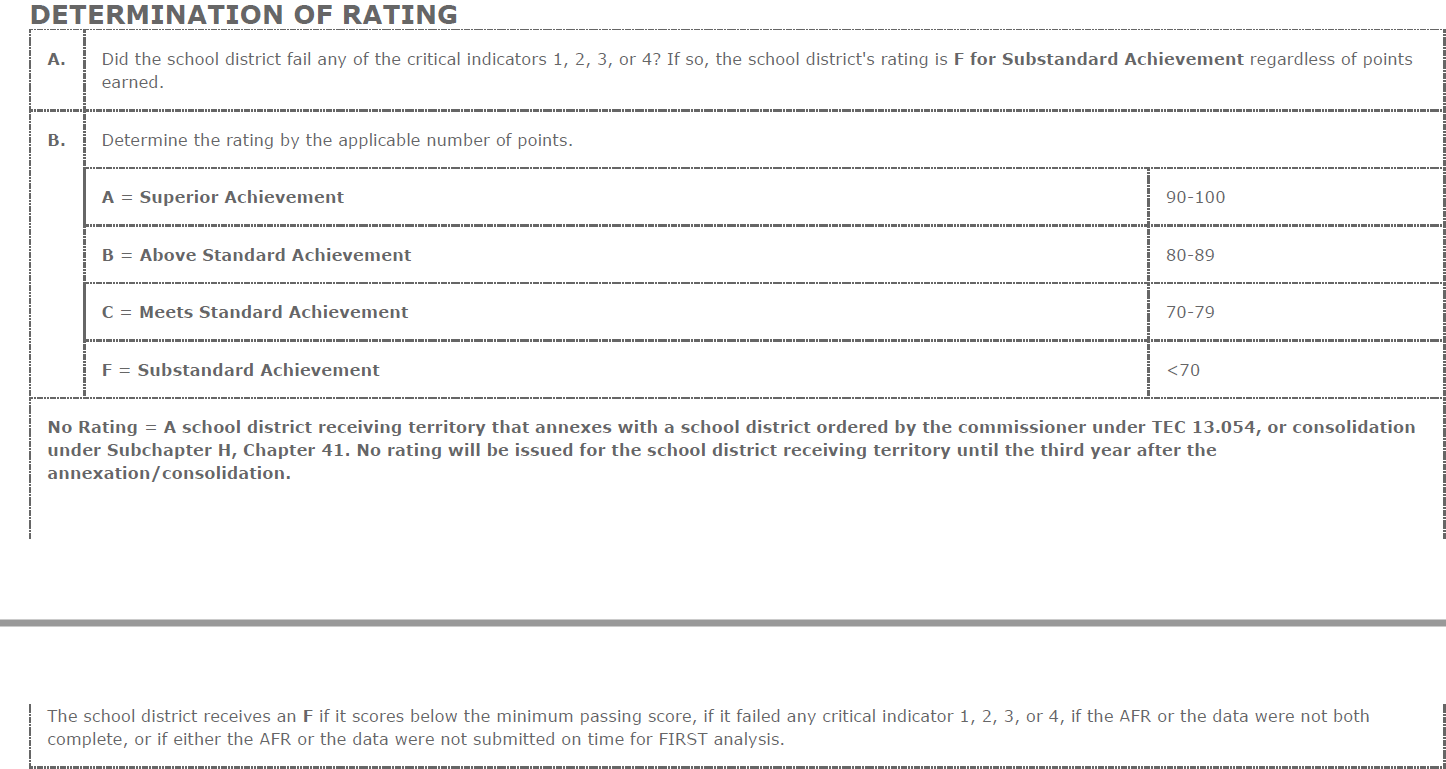 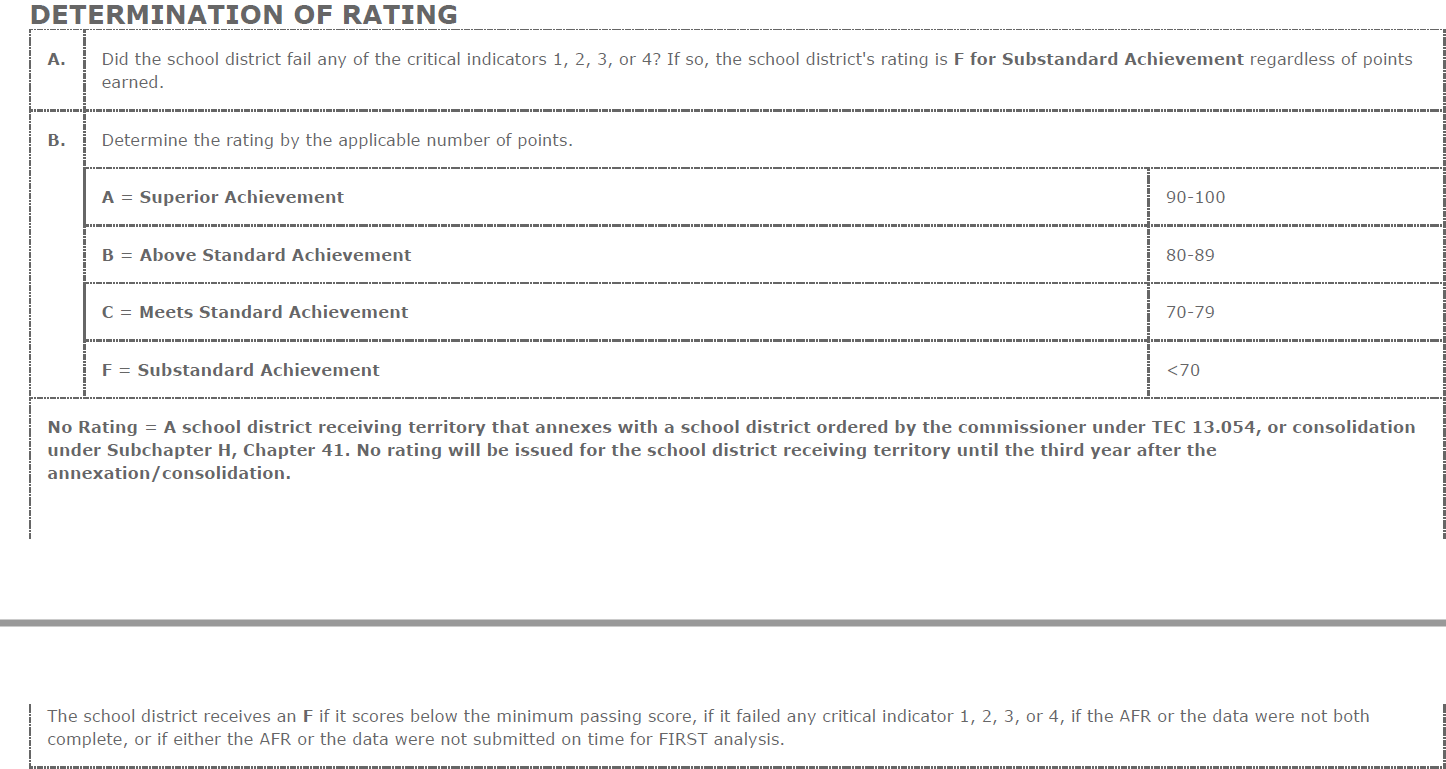 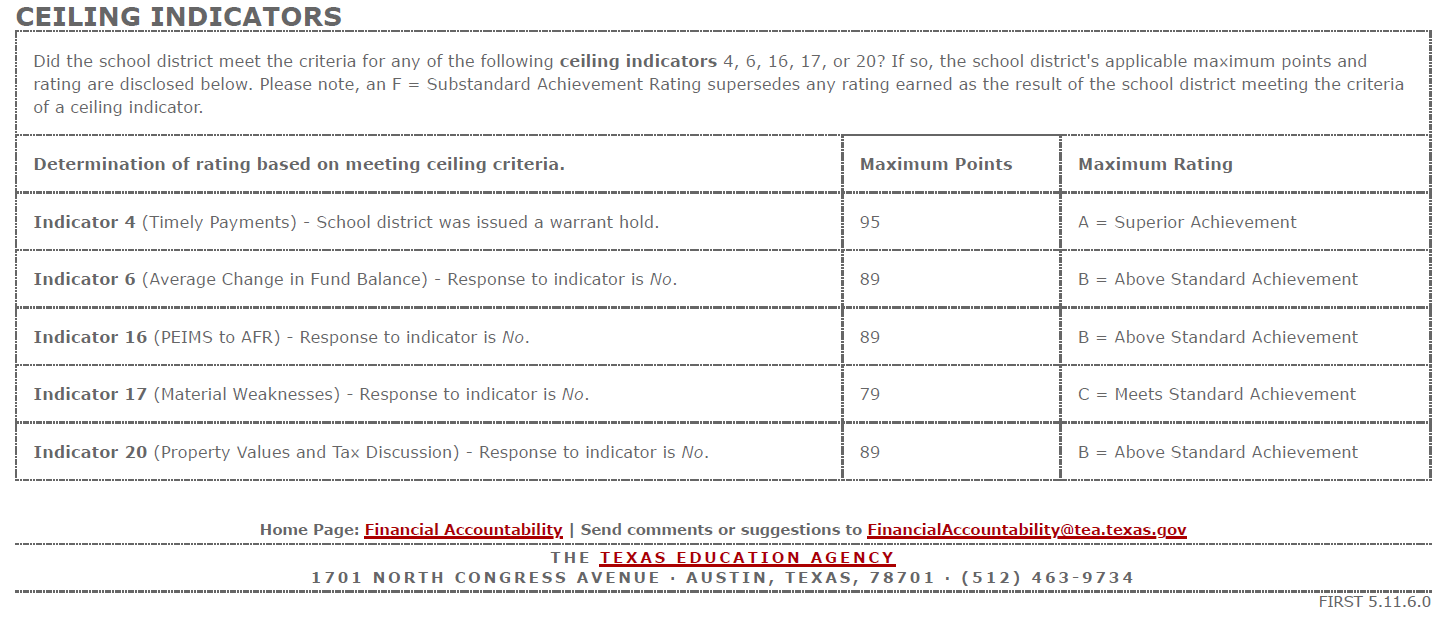 SEGUIN I.S.D.Financial Integrity Rating System of Texas (FIRST REPORT)
REQUIRED DISCLOSURE:

Superintendent’s Employment Contract


https://www.seguin.k12.tx.us/upload/page/0141/2021-2022/Supt.%20Contract%2021.0623.pdf
SEGUIN I.S.D.Financial Integrity Rating System of Texas (FIRST REPORT)
QUESTIONS
Contact Tony Hillberg, Chief Financial Officer
(830) 401-8605
thillberg@seguin.k12.tx.us